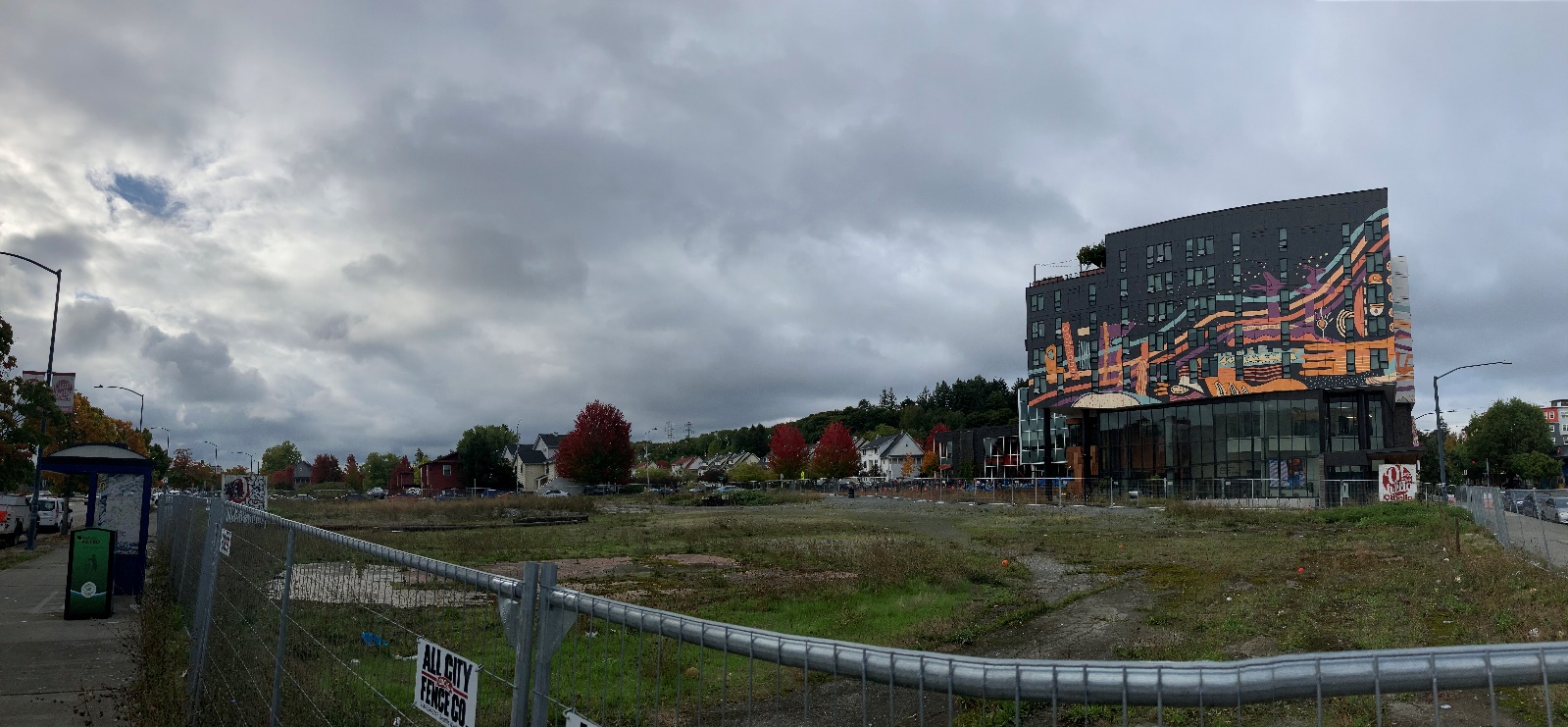 Holly Park
Prospective Purchaser Consent Decree and Public Participation Plan
Open House:  May 8, 2024
1
Welcome to our online open house
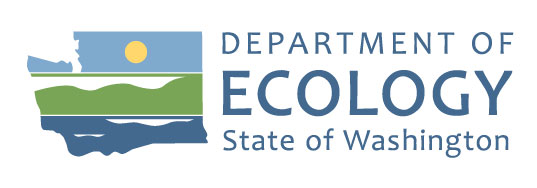 We will begin taking questions shortly.
No sound? We will unmute soon for sound checks.
Join
Participate
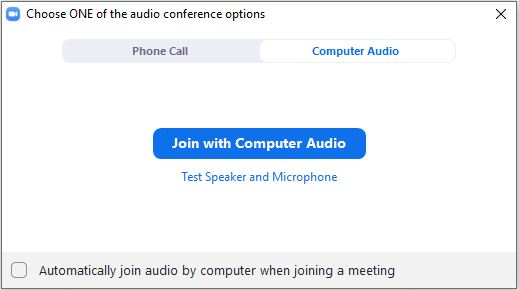 Try your computeraudio first.
Tip
Question? Need help?Chat with us!
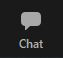 Connect Audio & Join
If you’d like, you can test your speaker and microphonebefore joining.
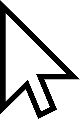 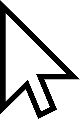 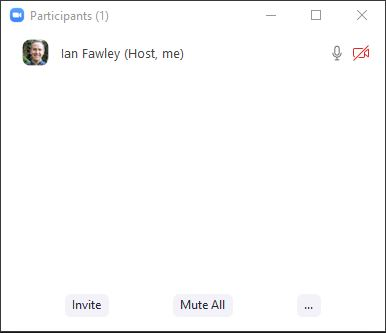 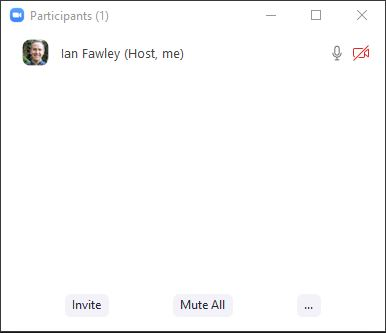 Audio
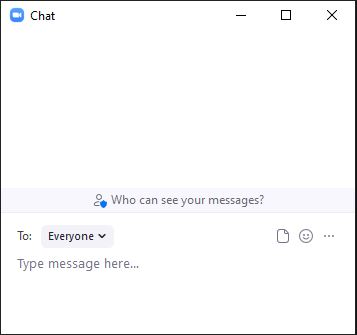 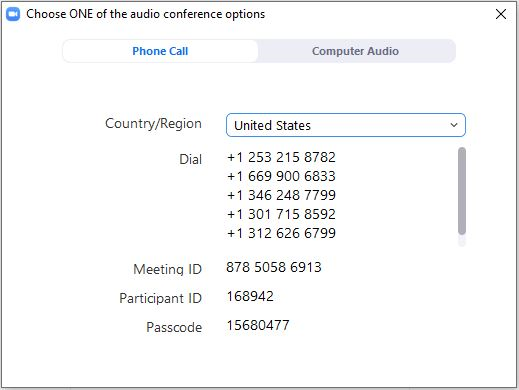 A
Best Option: Use computer for audio
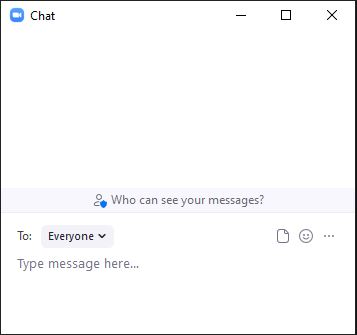 If selecting “Phone Call”…
B
Dial: 253 215 8782 (Tacoma)
Enter Zoom Meeting ID 836 0448 7808 followed by “#”
Enter your unique Zoom Participant ID, followed by “#”
(If you do not enter the Participant ID, you will be prompted to enter the Passcode.)
Unique Zoom-generated IDs and Passcode
Turn on the Chat boxand Participant list from your toolbar.
[Speaker Notes: Augie to switch meeting info]
Online Open House Flow
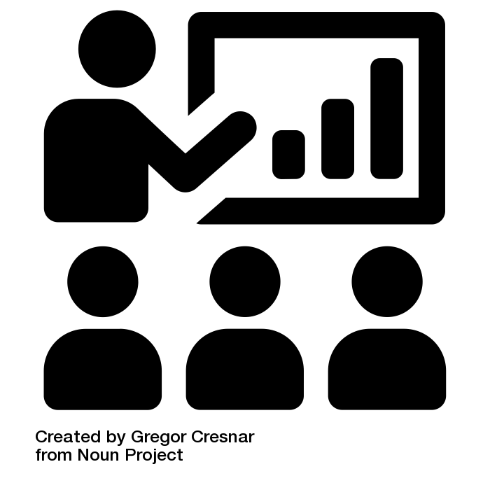 Put your question in the chat or raise your hand to request to be unmuted.
We will connect you with the best staff to answer your questions one by one. 
No questions right now? Slides will advance every 30 seconds, for a total of 5 minutes. This is a digital version of the posters on display at the open house, with some background information, and will repeat on a loop.
3
[Speaker Notes: Ian
Presentation Outline:
Welcome and Introductions (Ian with Team)
Cleanup Process and Public Participation (Ian)
Site Background (David)
Site Investigation and Contamination (David)
Renovations and Interim Actions (David)
Park Background and Operations (City)
Planned Next Steps (Ian)
How to Comment (Ian)
Questions/Answers (Ian with Kennedy Jenks)]
Ecology Staff Available Today
Zak Wall
Holly Park Cleanup Site Manager

Sandra Matthews (online)
Affordable Housing Group Lead

Shreejita Basu
Affordable Housing Cleanup Site Manager
Augie Nuszer
Community Outreach Specialist

Derek Threet (online)
Washington Attorney General’s Office
Assistant Attorney General, Ecology Division
4
[Speaker Notes: Ian (with team)
Ian introduces speakers (top to bottom, left to right).
Each speaker should say “Hello” for the online audience (so the attendees online can recognize voices). 
For Scott and Karsten – please describe your roles with City of Seattle

NOTE: I will also introduce other folks that are joining from City of Seattle (Megan Joplin) and the City’s consultants to help with Q/A as needed, but will not be presenting.]
The Model Toxics Control Act (MTCA)
Washington’s Formal Cleanup Process
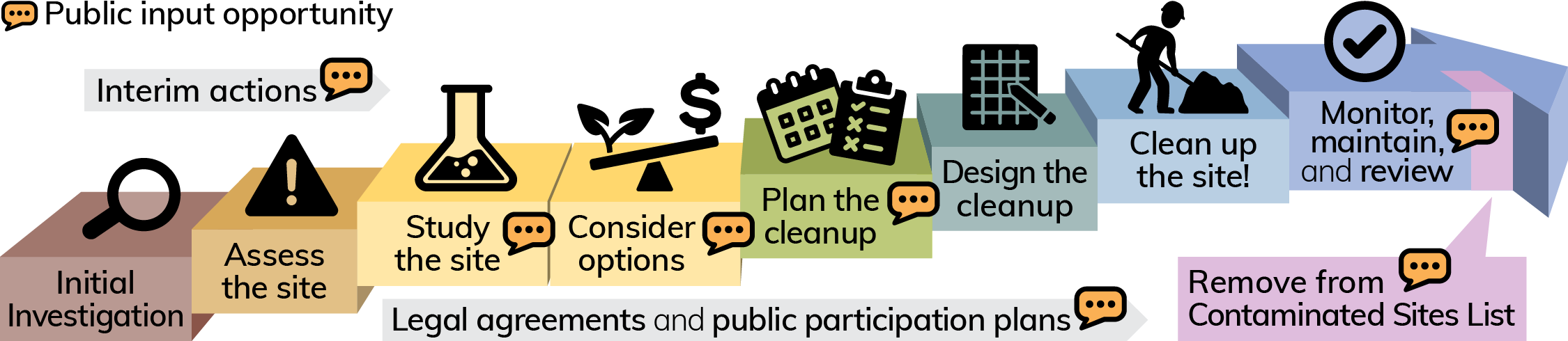 5
[Speaker Notes: Ian
MTCA infographic explanation:
The Model Toxics Control Act (or MTCA) directs the formal cleanup process that you see here.
MTCA is WA’s environmental cleanup law. 
Cleanup progress: 
The Duwamish Waterway Park site is beginning Washington State’s formal cleanup process.
The City of Seattle, the Potential Liable Person (PLP), has negotiated a legal agreement to address contamination at the site – hence our comment period and this meeting.
The legal agreement at this point in the formal cleanup process outlines the steps required to investigate the nature and extent of contamination, evaluate cleanup alternatives, and create a draft Cleanup Action Plan.
In addition to the legal agreement, Ecology has a public participation plan out for public review. In the Fall of 2022, Ecology received public comments about a Public Participation Plan. Ecology will address any changes to both that PPP and this PPP since they are very similar for sites that are also very close to each other.
Public Participation: 
As you can see by the orange comment bubbles, public participation is built-into this process with required comment periods for key steps. 
After this comment period, the RI/FS and the CAP will both have comment periods in the future.]
Affordable Housing Cleanup Grant Program
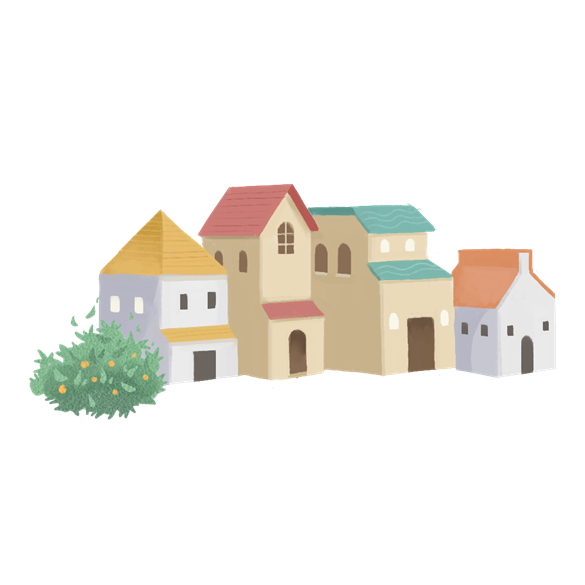 Ecology’s Affordable Housing Cleanup Grant Program provides grants for the planning and cleanup of contaminated sites intended for affordable housing development. 

Community Roots Housing and HomeSight have received a cleanup grant through the Affordable Housing Cleanup Grant program. 

The grant will fund work to assess, study, and plan the cleanup at Holly Park.
6
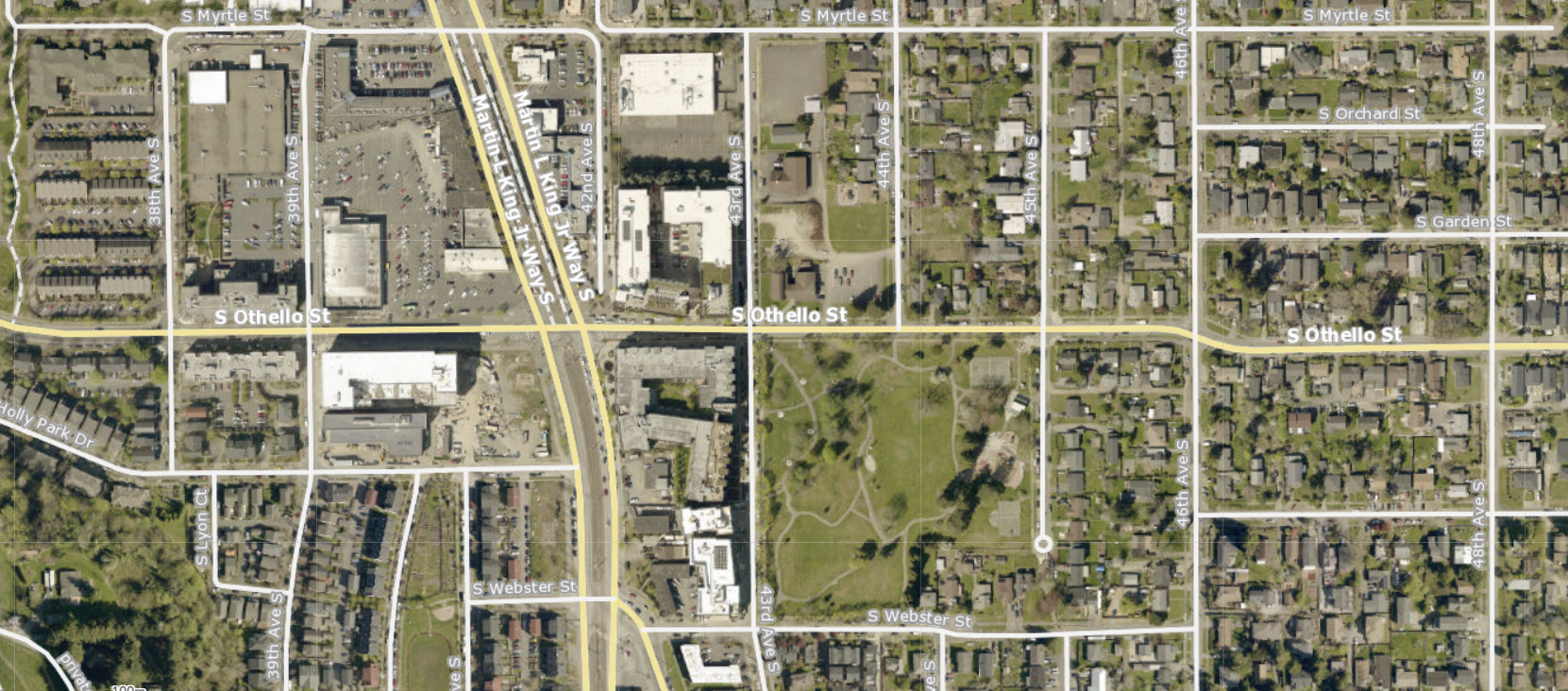 N
Open House Location UW Commons - Othello
Holly Park Cleanup Site
7315 MLK Jr Way South
7
Othello square
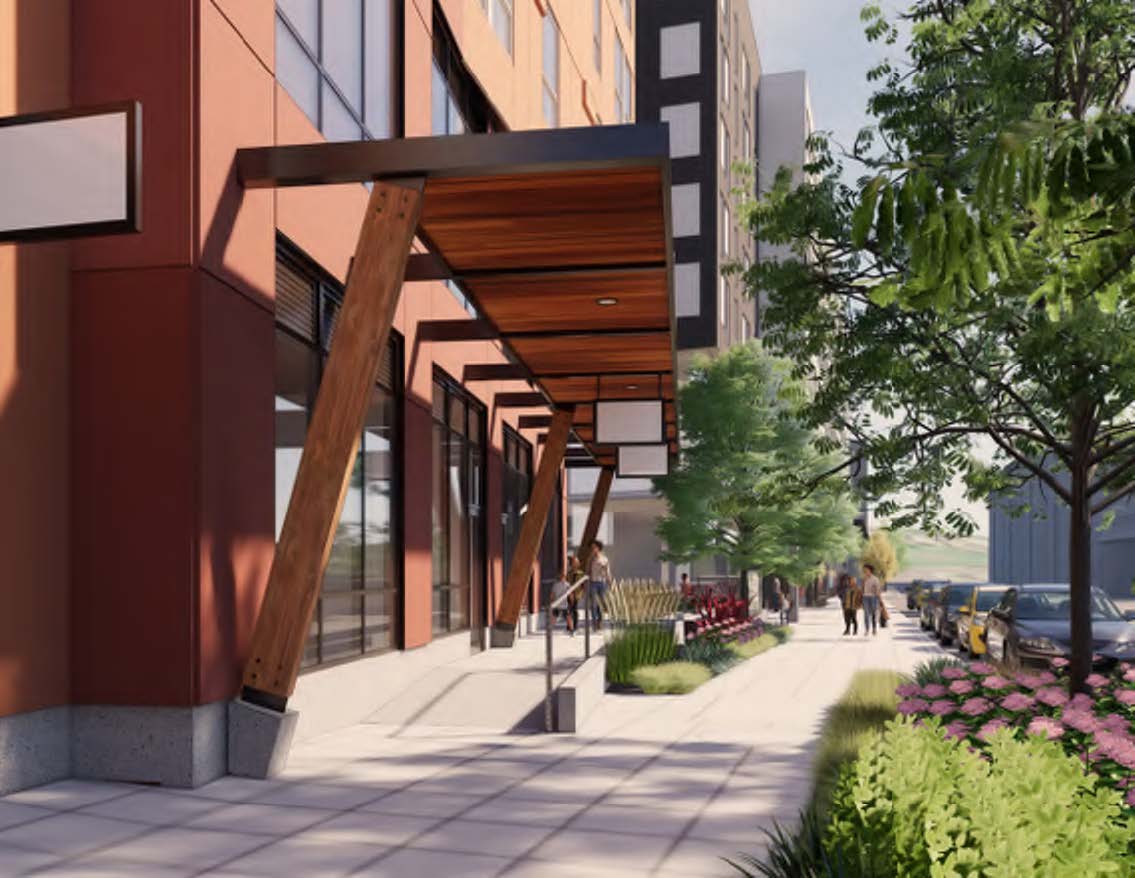 HomeSight, MCC, Othello Station Pharmacy, and CRH
About 230 low to middle income apartments at the Othello Station
Ground floor: commercial, retail, community
50 - Studios and SEDUs (small efficiency dwelling unit)
120 – One bedroom	
53 – Two bedrooms
6 – Three bedrooms
100 parking stalls
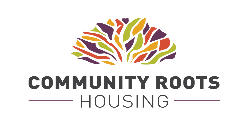 8
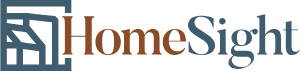 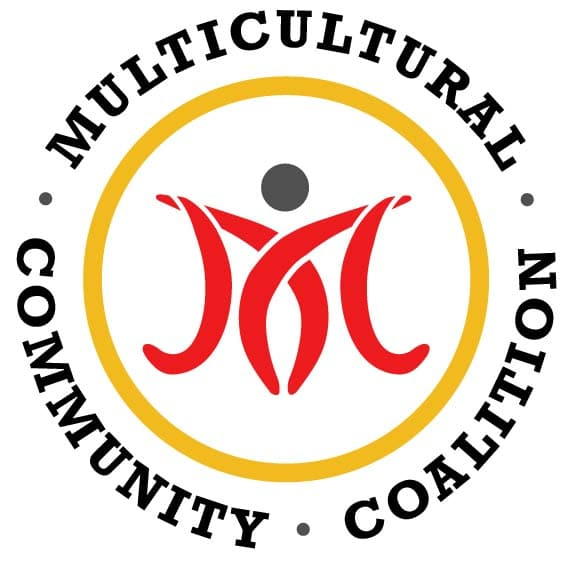 Environmental Overview
Historic uses at the property included retail service station for many decades (1940s to 1979), fuel and heating oil facility (1960s to 1994), and other commercial uses (retail, restaurant and grocery). 
Demolition of buildings occurred between 2002 and 2005 and the property has since remained vacant.
Former retail gas station and former fuel and heating oil operation resulted in releases of petroleum-related contamination in soil and groundwater impacting two discrete areas of the property.  Contaminants of concern include:
Diesel- and heavy oil-range petroleum hydrocarbons in soil and groundwater (limited to former heating oil operation)
Gasoline-range petroleum hydrocarbons and benzene in soil and groundwater (limited to former service station)
Lead in shallow soil 
Preliminary environmental investigations from 2017-2019 provided useful information; full “Site” not yet characterized.
9
How to CommentApril 22, 2024 – May 21, 2024
Comment Online
http://www.bit.ly/Ecology-HollyPark-Comments
Site Manager Contact Information
Zak Wall
PO Box 330316
Shoreline, WA 98133-9716		
Zak.Wall@ecy.wa.gov
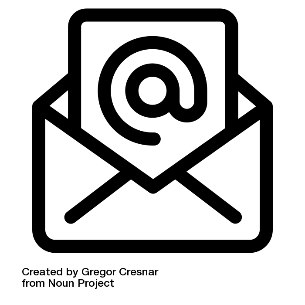 10
[Speaker Notes: [Animation note: options appear on clicks]

Ian
How to comment
Comment Online via Ecology’s online comment form (referred to as “eComments”)
Email/Mail Ecology]
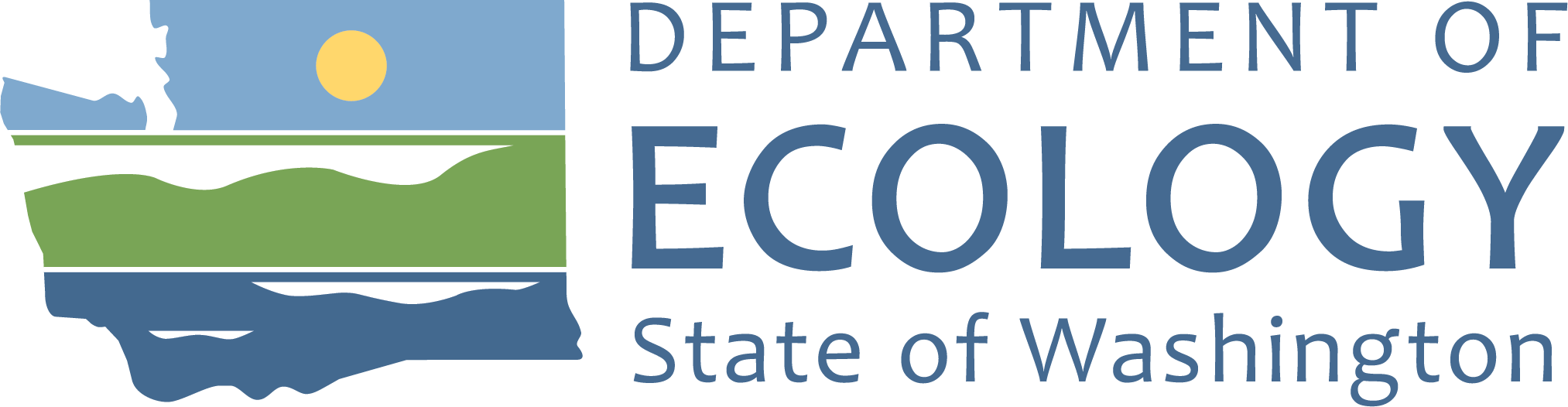 Find this presentation on our webpage at: Holly Park cleanup site
			Thank you for joining!
Zak Wall
(425) 758-5231
Zak.Wall@ecy.wa.gov
Augie Nuszer
(425) 533-5537
Augie.Nuszer@ecy.wa.gov
11
Presentation Icons: www.thenounproject.com and Ecology-created.
[Speaker Notes: Ian (with team)
Thank you and reminder of presentation PDF on webpage
[Reminder:  Add eComments link and emails to Chat]]